Security Concerns in Proprietary and Open Source Software
Fabiola Welzenbach
h1552712
Contents
Introduction and Motivation
Licensing of Software
Advantages and Disadvantages of Proprietary and Open Source Software
Security Concerns of Software
Software Strategies
Microsoft and Open Source Software
Conclusions
2
Introduction
The term „digitalization“ is a very popular today
It offers great advantages like Industry 4.0, new sensors, IoT, etc.
But security of the systems must be ensured
Security is an important asset in a company (and for private persons!)
Attacks are most likely done on software
Due to the actual crisis this becomes even more important (     home office)
Software can be proprietary or open source
Comparison of proprietary and open source software in terms of security
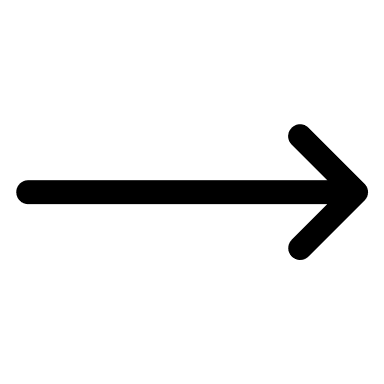 3
What is Software?
Software is necessary to be able to use the hardware
Controls the existing Hardware 
 operating system
Provides the technical infrastructure for other components  GUIs
Enable the computer to be used for a wide range of applications  Word,…
Used for programming
 Visual Studio, Netbeans,…
Hansen, H., Mendling, J., & Neumann, G. (2015). Wirtschaftsinformatik. De Gruyter.
Wiedemann, A., Holey, T., & Wiedemann, A. (2007). Wirtschaftsinformatik. Klaus Olfert. Kiehl.
4
Proprietary and Open Source Software
Proprietary software:
Is software with limitations on using and copying it
Limit modifications or copying by
Licensing, patent, copyright
Release binary-code (only machine readable)
Open source software:
The source code is open to everyone
Source code underlies an open source license accepted by the Open Source Initiative (OSI)
Goal is to make applications more useful, error-free and more secure
Online Etymology dictionary. (n.d.). Retrieved March 18, 2020, from. https://www.etymonline.com/word/proprietary
Open Source Initiative. (n.d.). Open Source Initiative. Retrieved March 21, 2020, from: https://opensource.org
Sahoo, R., & Sahoo, G. (2016). Computer Science with C++. New Saraswati House (India) Pvt. Ltd.
5
Licensing of Open Source Software
Open Source Software:
To avoid misuse of open source software, licensing concepts were introduced
Open source licensing is a legally valid and binding contract between the developer and the user
Over 200 open source licenses exist and each states what users are allowed to do with the software components
Two main categories: copyleft and permissive
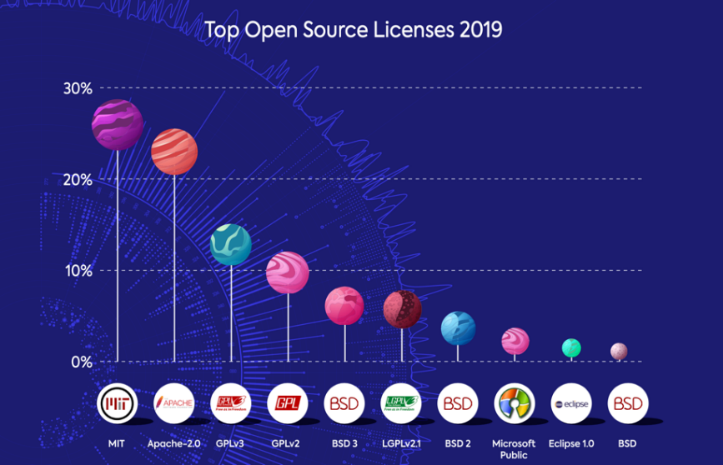 Honsel, G. (2020). Einmal Utopia und zurück . Technology Review.
Stallman, R. (2002). Selected Essays of Richard M. Stallman, 3rd Edition. Free Software Free Society.
WhiteSource. (2020, February). The Complete Guide for Open Source License. White Source. Retrieved April 6, 	2020, from: https://resources.whitesourcesoftware.com/licenses/the-complete-guide-for-open-source-	licenses-2020
6
Licensing of Proprietary Software
One of the most popular license agreements is the End-User License Agreement (EULA)
Possible business model:
Proprietary software providers sell continually high-margin licenses of the same software
Improved versions with new licenses are sold with extra fees
Support and maintenance is sold in addition
Landy, G., & Mastrobattista, A. (2008). A Pragmatic Guide to 9 Open Source. In A. J. Gene K. Landy, The IT / 	Digital Legal Companion: A Comprehensive Business Guide to Software, IT, Internet, Media and IP Law. 	Syngress; 1 edition.
DiBona, S., & Cooper. (2005). Open Sources 2.0: The Continuing Evolution. O'Reilly Media; 1 edition (31 Oct. 	2005)
7
Advantages and Disadvantages
Open Source Software:
	Cost savings factor as the greatest benefit (no fees for licenses)
	High level of security provided by regularly updates
	Low error-rates and high stability
	Source code is open and “holes” are easier to be found
	Being independent from proprietary software providers
	Skilled workers are necessary for further development
	Unclear warranty situation
	The uncertainty of the future of open source software
	No or imprecise supplier liability
	Fear of security concerns
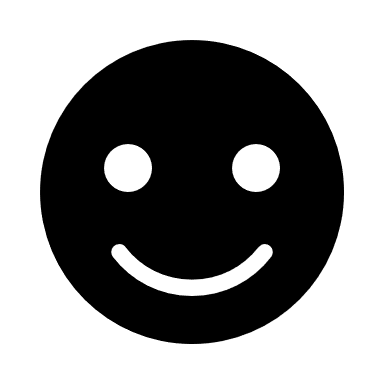 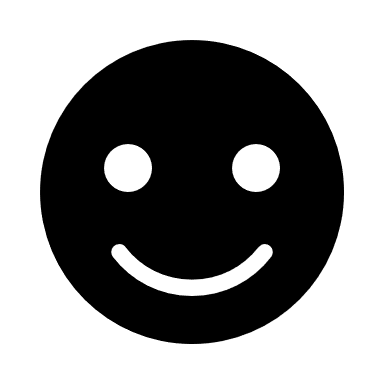 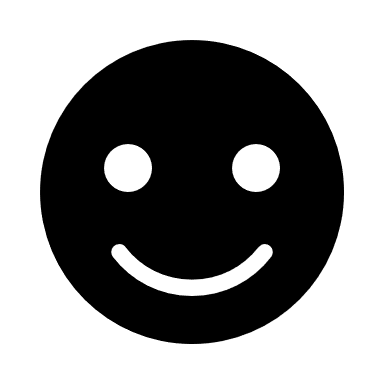 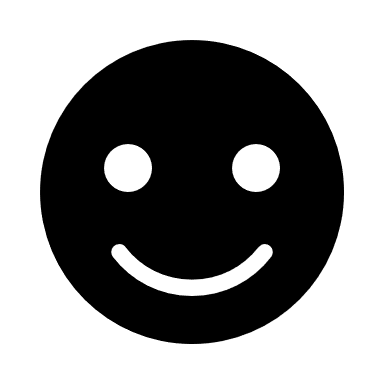 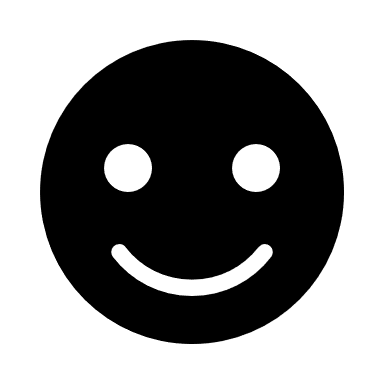 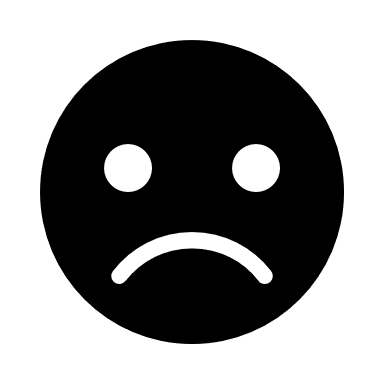 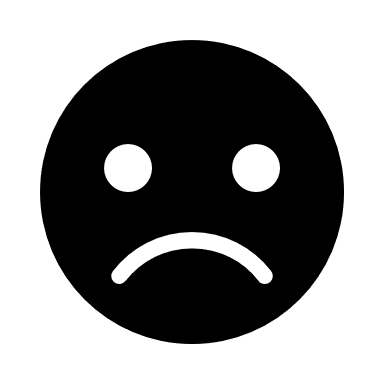 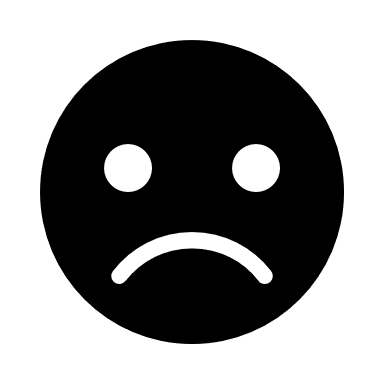 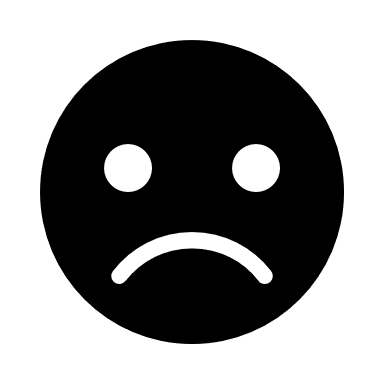 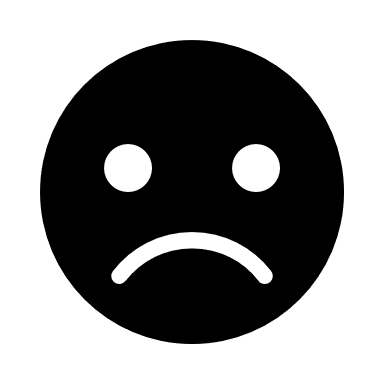 Bitkom. (2019). Open Source Monitor - Studienbericht 2019 . Retrieved May 15, 2020, 	from:https://www.bitkom.org/sites/default/files/2020-02/20200218_studienbericht-open-source-	monitor-2019_0.pdf
Landy, G., & Mastrobattista, A. (2008). A Pragmatic Guide to 9 Open Source. In A. J. Gene K. Landy, The IT / 	Digital Legal Companion: A Comprehensive Business Guide to Software, IT, Internet, Media and IP Law. 	Syngress; 1 edition.
8
Advantages and Disadvantages
Proprietary Software:
	Usability  not only developers but also application users can use the software
	serve directly the end user  smaller scope and fewer functions
	Software is checked and maintained regularly
	Customized support of proprietary software provider
	Dependency on big companies (e.g. Microsoft, Apple, SAP,…)
	Vendor lock-in: switching to another product is difficult due to costs and training
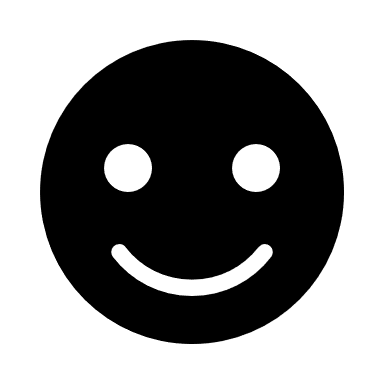 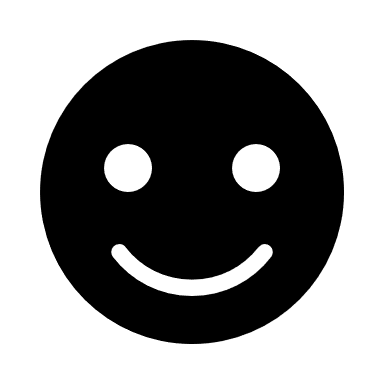 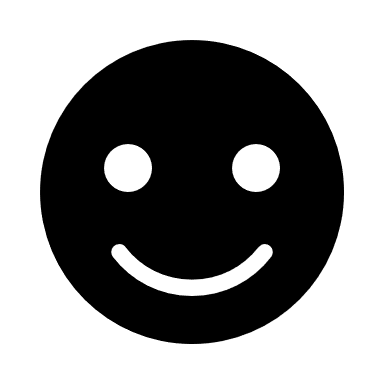 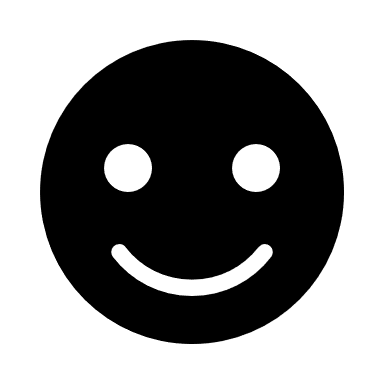 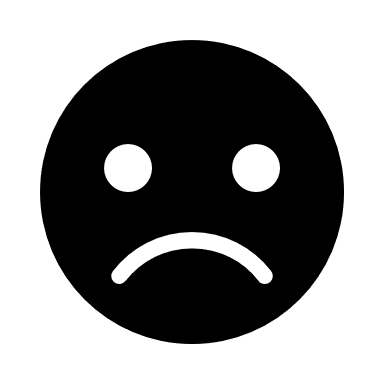 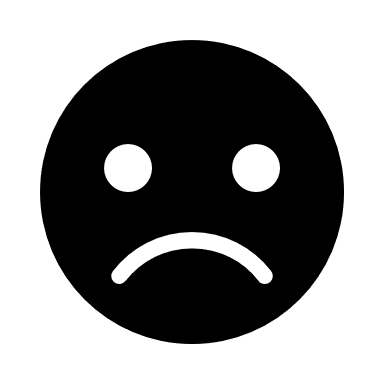 Freist, R. (2020). Die Souveränität wiederverlangen. IT & Karriere. Heise Medien.
9
Security Concerns of Software
IT-security aims to protect information systems from unauthorised access and unauthorised use
Guaranteeing accessibility of information, reliability and integrity.
Most typical software vulnerabilities
Cross-site scripting and SQL injections.
Security holes at the architecture or conceptual level
Security failures at the implementing level
Testing of implementing security mechanisms is from major importance to prevent security loopholes in the system
Access control is one example of implementing security mechanisms
Most applications today lack security and one of the weakest parts is software security
Sametinger, J. (2013). Software Security. Linz : Johannes Kepler University. DOI: 10.1109/ECBS.2013.24
Mouelhi, T., El Kateb, D., & Le Traon, Y. (2015). Inroads in testing access control. from: Advances in 	Computers, Volume 99, DOI: 10.1016/bs.adcom.2015.04.003
10
Security Concerns of Open Source Software
General: Opinion differs drastically whether open source or proprietary software is more secure
OSS is more secure because many developers have access to the code and fix problems  Peer review 
But source code can also be scanned by hackers for vulnerabilities
Backdoor: is malicious code, which allows to simply and secretly bypass security mechanisms by an attacker
After nine years the backdoor in Borland/Inprise’s Inter-base database software was found by publishing the source code
Payne, C. (2002). On the security of open source software . Murdoch: School of Information Technology.
Borchers, D. (2020). Sicherheit mit Hintertür. ct Innovative 2020, Heise Medien GmbH & CO. KG.
11
Security Concerns of Open Source Software
Employees, who make money with proprietary software are doing their job way much better than the open source community 
Open source developers are mainly interested in the progress of the development and further improvements 
But are not so much interested to invest time and energy on software auditing  security problem!
Sardonix Project  encourage the open source community to a higher security standard 
Measures the quality by the amount of audited codes and the missed vulnerabilities detected by others
US government requires for IT products to pass a Federal Information Processing Standard audit
Cohan, C. (2003). Software Security for Open-Source Systems. The IEEE Computer Society. DOI: 	10.1109/MSECP.2003.1176994
Lawton, G. (2002). Open Source Security: Opportunity or Oxymoron?. DOI: 10.1109/2.989921
Schneider, F. (2000). Open Source in Security: Visiting the Bizarre. DOI: 10.1109/SECPRI.2000.848477
12
Security Concerns of Proprietary Software
Company data can be protected with legal and technical methods
Legal methods often include intellectual property rights on the program
Proprietary software vendors are more organized than OSS communities
Security checks are an essential part of the processes during the software development 
Monopoly problem: Only the company has the information about the source code 
If vulnerabilities will be detected by the proprietary vendor itself the vulnerability can be undisclosed and not available for the public 
Reputation of the company will suffer if vulnerability is detected by others
Clarke, R., & Dorwin , D. (n.d.). Is Open Source Software More Secure?. Retrieved May 19, 2020, from: 	https://courses.cs.washington.edu/courses/csep590/05au/whitepaper_turnin/oss(10).pdf
Swire, P. (2006). A Theory of Disclosure for Security and Competitive Reasons: Open Source, Proprietary 	Software, and Government Systems. Houston Law Review, Vol. 42, Issue 5, 2006 January 31, 2006
13
Security Concerns of Proprietary Software
Security concern: Most vendors have undisclosed their vulnerabilities
Laws were written to disclosure vulnerabilities to protect customers
Proprietary software providers, who disclosure vulnerabilities will gain trust in the long-term relationship with their customers
Example for undisclosed vulnerability: Volkswagen Fraud 2015
VW has installed software in their cars that caused in the real-world higher emissions from diesel cars than in the tests they did before
The software recognized when emission tests will be conducted
The Environmental Protection Agency (EPA) has found the fraud
With open source software this fraud would have been detected faster as with proprietary software
Swire, P. (2006). A Theory of Disclosure for Security and Competitive Reasons: Open Source, Proprietary 	Software, and Government Systems. Houston Law Review, Vol. 42, Issue 5, 2006 January 31, 2006
Thurrott, P. (2015). Volkswagen Used Software to Cheat on Emissions. Retrieved April 28, 2020, from: 	https://www.petri.com/volkswagen-used-software-to-cheat-on-emissions
14
Examples of Attacks
Day Zero Attack:
Starts as soon as the vulnerability is first detected
Happens even before developers have implemented a patch to close or defense it
Are in general not easy to detect
When an attack is published, developers start writing a patch to close the vulnerability, but to detect the error it can take years
Brute Force Attack:
Attempts of guessing the required information by the trial-and-error principle
Mainly used to hack username and password
The better the CPU/GPU of the attacking system the more combinations can be tried out in less time
Can easily be repelled  e.g. password can only be typed in for three times or a lockout is activated
FireEye. (n.d.). What is a Zero-Day Exploit?. Retrieved April 16, 2020, from: 	https://www.fireeye.com/current-threats/what-is-a-zero-day-exploit.html
Kaspersky. (n.d.). What’s a Brute Force Attack?. Retrieved May 11, 2020, from: 	https://www.kaspersky.com/resource-center/definitions/brute-force-attack
15
Software Strategies
Many of the vulnerabilities are shared by proprietary and open source software
The NIST Computer Security Division created the National Vulnerability Database (NVD) in 2000
The NVD does not testing vulnerabilities by itself 
The database relies on third parties, mostly security specialists and vendors of software
A software developing company can use this database to close reported vulnerabilities of their software
But also attackers have insight and can make use of the issue
Openness is not always the most secure way
National Institute of Standards and Technology. (n.d.).National Vulnerability Database. Retrieved April 25, 	2020, from: https://nvd.nist.gov/general
16
Software Strategies
Software Composition Analysis (SCA) supports the risk management, security and compliance with licensing requirements 
SCA is the possibility to receive a list of all components included in the applications, the license types and versions of components
This list is especially from importance for IT specialists 
Helps to get a better understanding of the components used and leads to an increased knowledge about potential security vulnerabilities
SCA can be a solution to generate higher security standards
Regularly patches like Patch Tuesday from Microsoft
Can include security and/or functional patches
Is a very successful activity  other companies implemented it as well
Bott, E. (n.d.). Insider's guide to managing Microsoft Patch Tuesday. Retrieved March 21, 2020, from: 	https://www.techrepublic.com/article/insiders-guide-to-managing-microsoft-patch-tuesday/ 
Flexera. (n.d.). The typical, modern software application is comprised of more than 50 percent open source 	code. Retrieved March 29, 2020, from: https://www.flexerasoftware.com/blog/what-is-software-	composition-analysis/
17
Microsoft and Open Source Software
Microsoft is one of the biggest software developing companies
Changed the strategy from being the main proprietary software producer to becoming a leading edge in open source software
Even Microsoft Teams is available for Linux since 2019  Positiv for both sides
Microsoft published guidelines how customers benefit by using open source software
Microsoft published guidelines how companies can reduce their risks when using open source software
Know the components that are used
Check them for vulnerabilities
Always update the components
Implement a process for risk management
Microsoft. (n.d.). Open Source Security. Retrieved May 14, 2020, from: https://www.microsoft.com/en-	us/securityengineering/opensource?activetab=security+analysis%3aprimaryr3
Salazar, M. (2019). Microsoft Teams is now available on Linux. Retrieved May 15, 2020, from: 	https://techcommunity.microsoft.com/t5/microsoft-teams-blog/microsoft-teams-is-now-available-on-	linux/ba-p/1056267#
18
Conclusions
Open source software costs less as proprietary software
But employees with knowledge to implement it are needed
Proprietary software comes usually with services and updates
But it has the negative effect of becoming dependend
Vulnerabilities may be hidden by the proprietary software vendors
Being dependent from only one company can be very risky as each company has to react as flexible as possible
Regularly updates are a necessity
Overall, it can be said that only when a company put much effort on securing their software, both software types can be secure
19
Thank You!
Fabiola Welzenbach
h1552712